CDA 3100 Fall 2015
Special Thanks
Thanks to Dr. Xiuwen Liu for letting me use his class slides and other materials as a base for this course
Course Information
About Me
My name is Zhenghao Zhang
Why I am teaching this course: I worked for two years as an embedded system engineer, writing codes for embedded controllers.
8/24/2015
CDA3100
4
Class Communication
This class will use class web site to post news, changes, and updates. So please check the class website regularly
Please also make sure that you check your emails on the account on your University record
Blackboard will be used for posting the grades
8/24/2015
CDA3100
5
Required Textbook
The required textbook for this class is 
“Computer Organization and Design”
The hardware/software interface
By David A. Patterson and John L. Hennessy
Fifth Edition
8/24/2015
CDA3100
6
Lecture Notes and Textbook
All the materials that you will be tested on will be covered in the lectures 
Even though you may need to read the textbook for review and further detail explanations
The lectures will be based on the textbook and handouts distributed in class
8/24/2015
CDA3100
7
Motivations
What you will learn
How does the software instruct the hardware to perform the needed functions
What is going on in the processor 
How a simple processor is designed
Why This Class Important?
If you want to create better computers
It introduces necessary concepts, components, and principles for a computer scientist
By understanding the existing systems, you may create better ones
If you want to build software with better performance
If you want to have a good choice of jobs
If you want to be a real computer scientist
8/24/2015
CDA3100
10
Required Background
Required Background
Based on years of teaching this course, I find that you will suffer if you do not have the required C/C++ programming background. 
We will need assembly coding, which is more advanced than C/C++.
If you do not have a clear understanding at this moment of array and loop , it is recommended that you take this course at a later time, after getting more experience with C/C++ programming.
Array – What Happens?
#include <stdio.h>
int main (void)
{
	int A[5] = {16, 2, 77, 40, 12071};
	A[A[1]] += 1;
	return 0;  
}
[Speaker Notes: A[1] = 2, so A[2] <- 78.]
Loop – What Happens?
#include <stdio.h>
int main ()
{
	int A[5] = {16, 20, 77, 40, 12071};
	int result = 0;
	int i = 0;
	while (result < A[i]) {
		result += A[i];
		i++;
	}
	return 0;  
}
[Speaker Notes: result = 113, i=3]
Getting Started!
Decimal Numbering System
We humans naturally use a particular numbering system
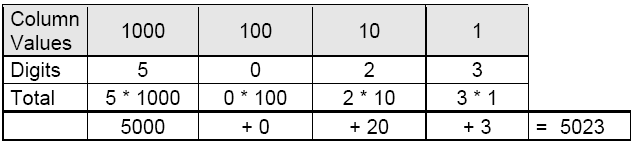 8/24/2015
CDA3100
16
Decimal Numbering System
For any nonnegative integer                      , its value is given by 



Here d0 is the least significant digit and dn is the most significant digit
8/24/2015
CDA3100
17
General Numbering System – Base X
Besides 10, we can use other bases as well
In base X, 


Then, the base X representation of this number is defined as dndn-1…d2d1d0.
The same number can have many representations on many bases. For 23 based 10, it is
23ten
10111two
17sixteen, often written as 0x17.
8/24/2015
CDA3100
18
Commonly Used Bases
Note that other bases are used as well including 12 and 60
Which one is natural to computers?
Why?
8/24/2015
CDA3100
19
Meaning of a Number Representation
When we specify a number, we need also to specify the base
For example, 10 presents a different quantity in a different base

There are 10 kinds of mathematicians. Those who can think binarily and those who can't... http://www.math.ualberta.ca/~runde/jokes.html
8/24/2015
CDA3100
20
Question
How many different numbers that can be represented by 4 bits?
Question
How many different numbers that can be represented by 4 bits?
Always 16 (24), because there are this number of different combinations with 4 bits, regardless of the type of the number these 4 bits are representing.
Obviously, this also applies to other number of bits. With n bits, we can represent 2n different numbers. If the number is unsigned integer, it is from 0 to 2n-1.